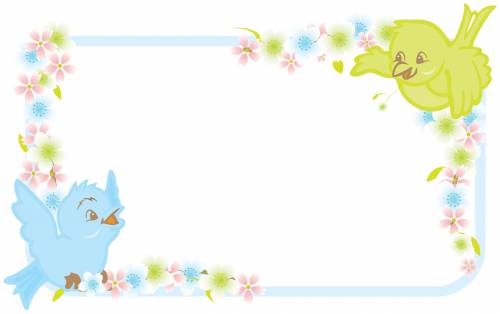 Муниципальное автономное дошкольное образовательное учреждение «Детский сад № 92»Руководитель: Добровольская Л.В.
Спортивное развлечение
«Правила дорожные детям знать положено!»
Для детей старшего дошкольного возраста


                          Провела: инструктор по физической культуре
      1 кв. категории
 Белкина Н.Н.
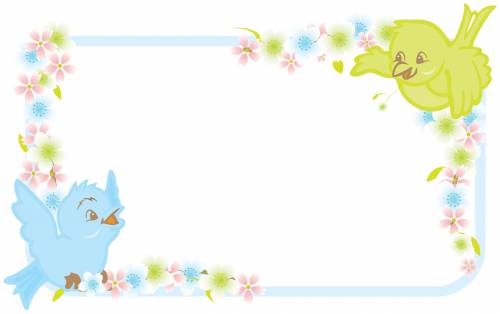 Цель:  
закрепление знаний у детей правил дорожного 
движения.
Задачи: 
-расширять знания о правилах поведения на улице, в транспорте;-закреплять название и назначение дорожных знаков;-воспитывать ответственное отношение к своей безопасности на улице;-обогащать активный словарь;-совершенствовать двигательные навыки;-развивать гибкость, координацию движений;-способствовать формированию положительных эмоций от совместных игр.
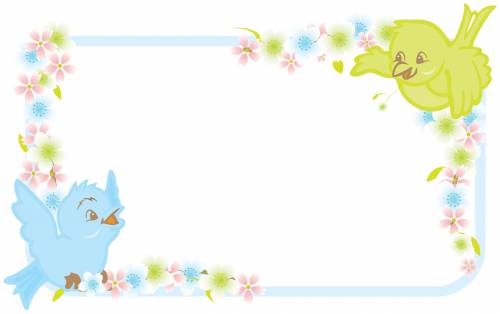 По сценарию к детям в гости пришел Незнайка, который чуть не попал под машину. Дети учили Незнайку, и сами повторяли правила ДД  играя в подвижные игры, отгадывали загадки и участвовали в спортивных эстафетах!
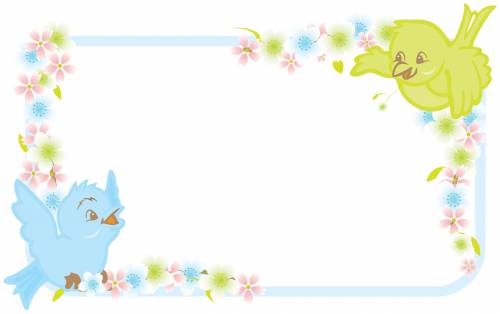 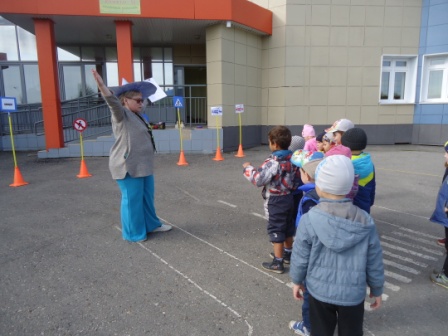 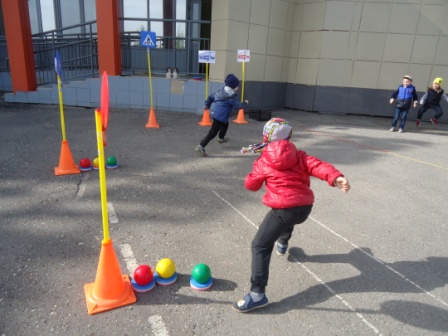 Конкурс «Отгадай загадку»
Эстафета «Собери светофор»
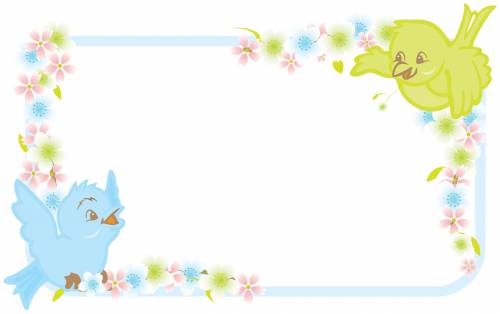 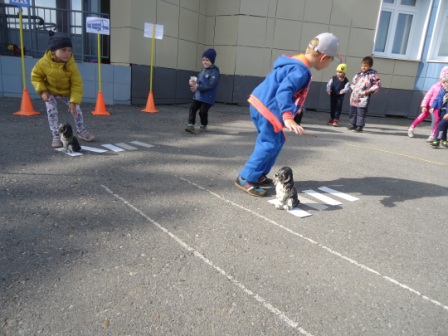 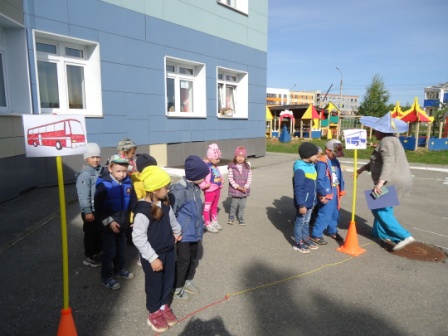 Эстафета «Помоги щенку 
перейти через дорогу»
Игра «Вежливый пассажир»
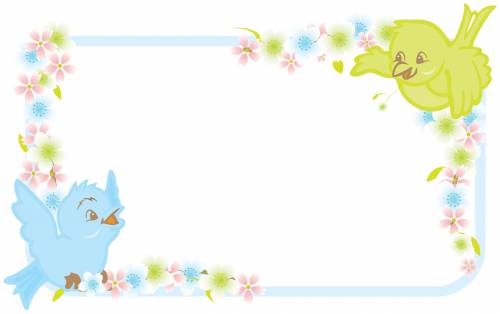 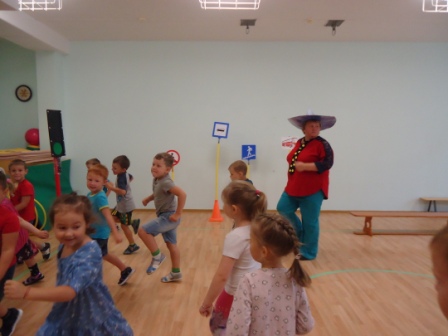 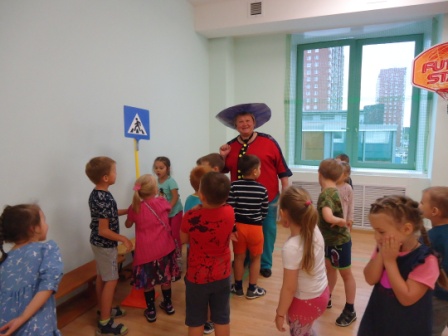 П\игра «Сигналы светофора»
Игра «Найди дорожный знак»
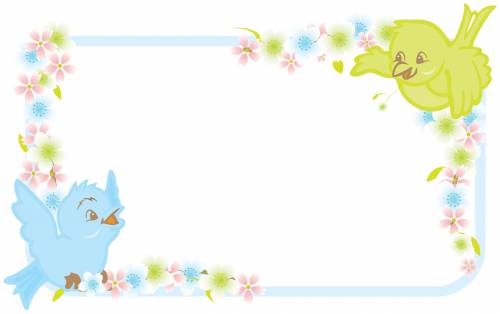 Спасибо за внимание!
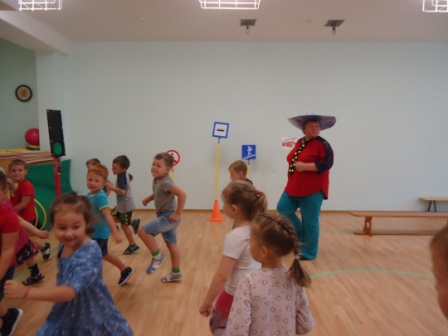